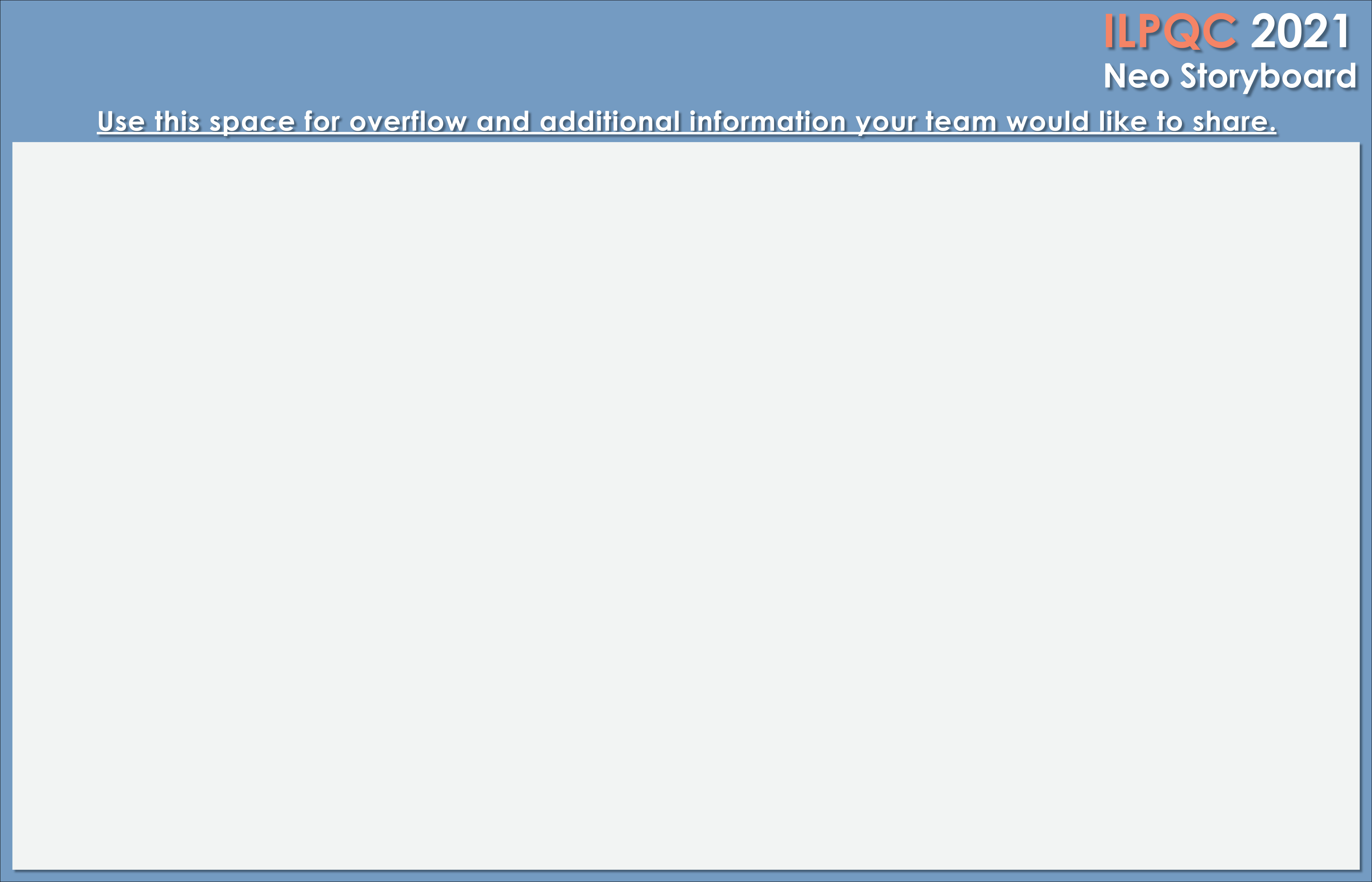 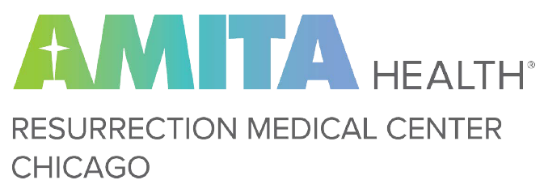 <Hospital Logo>
AMITA Resurrection Medical Center Chicago
A comprehensive 337 bed academic medical center located on Chicago’s northwest side, inclusive of O’Hare International Airport.
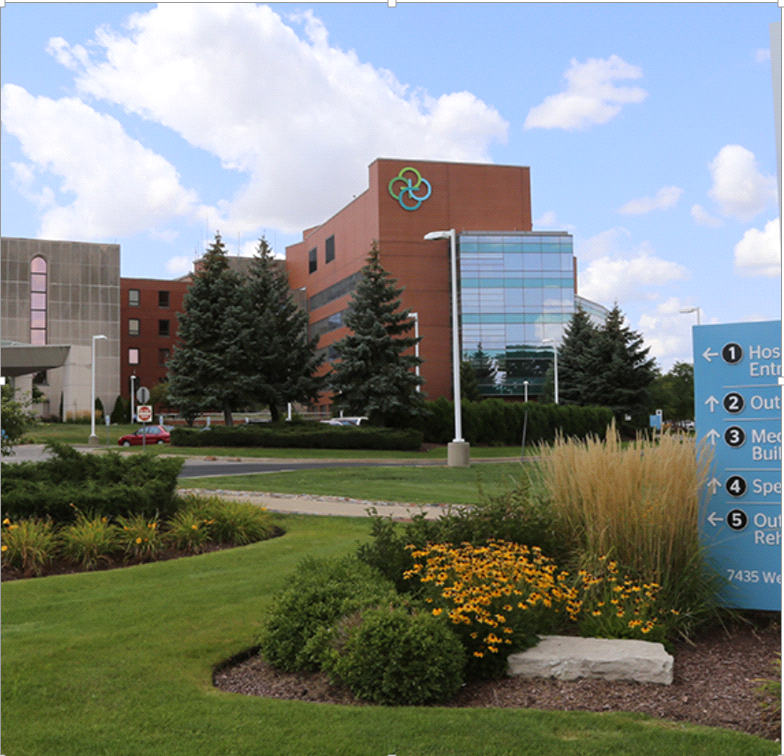 Jo Ann Dominick Meigs, RN, BSN, MBA																			Nurse Manager Family Birthplace 
																			7435 West Talcott Ave. | Chicago, IL 60631
																			joann.meigs@amitahealth.org					
																			Office: 773.990.5087
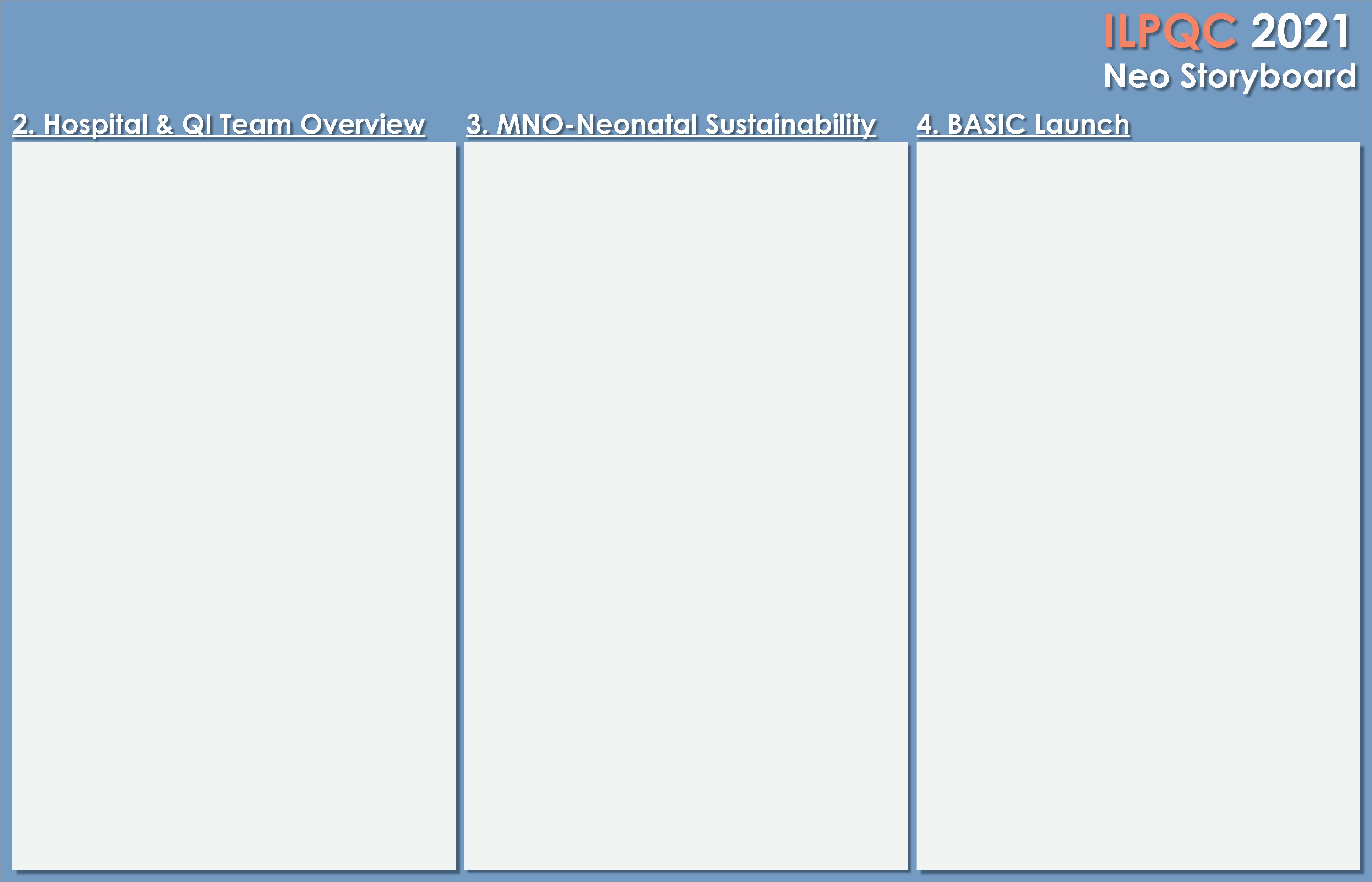 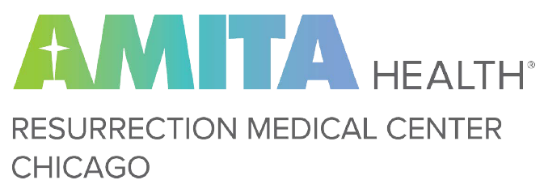 <Hospital Logo>
AMITA Resurrection Medical Center Chicago
MNO-Neo Data 2020-2021
Baseline Data
Goal (1): Decrease by 20% or absolute rate of 4% the number of newborns that receive antibiotics. 
			Baseline data: 9.4%	Goal: 4%
Goal (2): Decrease by 20% the number of newborns with a negative blood culture who receive antibiotics for longer than 36-48 hours.  
			Baseline data: 13%	  Goal: 10.4%

EMR implementation
-Building in EOS calculator
-Building in hard stop
-Modifying order set

QI Tools
-Reviewing each case of neonatal antibiotic use 
-Implementing EOS calculator
-Scheduling grand rounds/educating staff
MNO-Neonatal
Jo Ann Meigs-Manager
Connie Wedmore-Team Lead
Kara Calhoun-Clinical Nurse Educator
Rose Molepske-SCN Level II RNC
Dr. Aldana-Attending Neonatologist
BASIC
Jo Ann Meigs-Manager
Connie Wedmore-Team Lead
Kara Calhoun-Clinical Nurse Educator
Rose Molepske-SCN Level II RNC
Emily Magiera-SCN RN
Dr. Anwar-Attending Neonatologist
MNO Sustainability Plan
-Continued education via eModules and participation in the Vermont Oxford Network NAS program
-Compliance is monitored via team huddles, chart review and patient care conferences
-ESC built into the EMR
Anticipated Barriers/Opportunities
Barriers: sepsis calculator is not currently in the EMR, there is not a hard stop on antibiotics, postpartum RNs are not trained to administer IV antibiotics to neonates
Opportunities: staff Neonatologist completed fellowship in antibiotic stewardship, ability to add hard stop and sepsis calculator to EMR, can provide training to PP RNs for antibiotic administration at maternal bedside when applicable
QI/System Tools
-Patient care folders
-Clinical Care Checklists
-Newborn Care Diary
-Patient Care Conferences
-ESC Tool
[Speaker Notes: Folders, coordinated discharge worksheet,]